Chip Design for Performance Evaluation ofDigital Equalizer for >224Gb/s ADC-Based Serial Links

대구경북과학기술원 전기전자컴퓨터공학과
장서영, 이재원, 김가인
jang119jsy@dgist.ac.kr, ljw3136@dgist.ac.kr, gain.kim@dgist.ac.kr
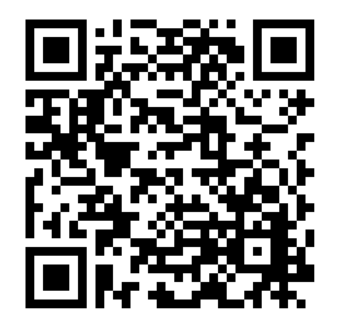 Introduction
Results
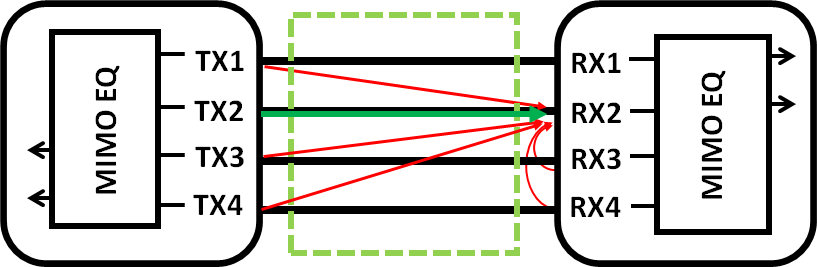 Simulation
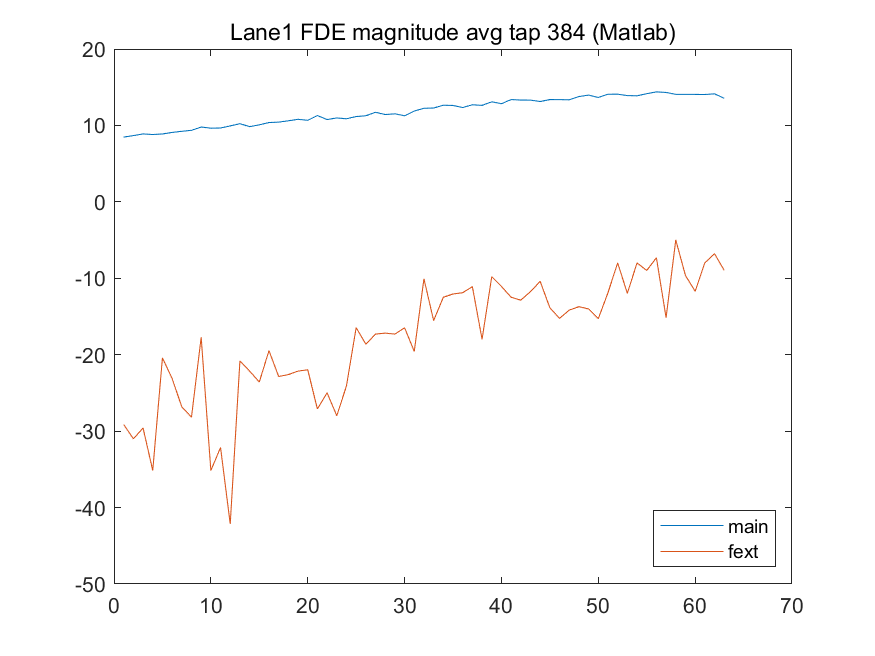 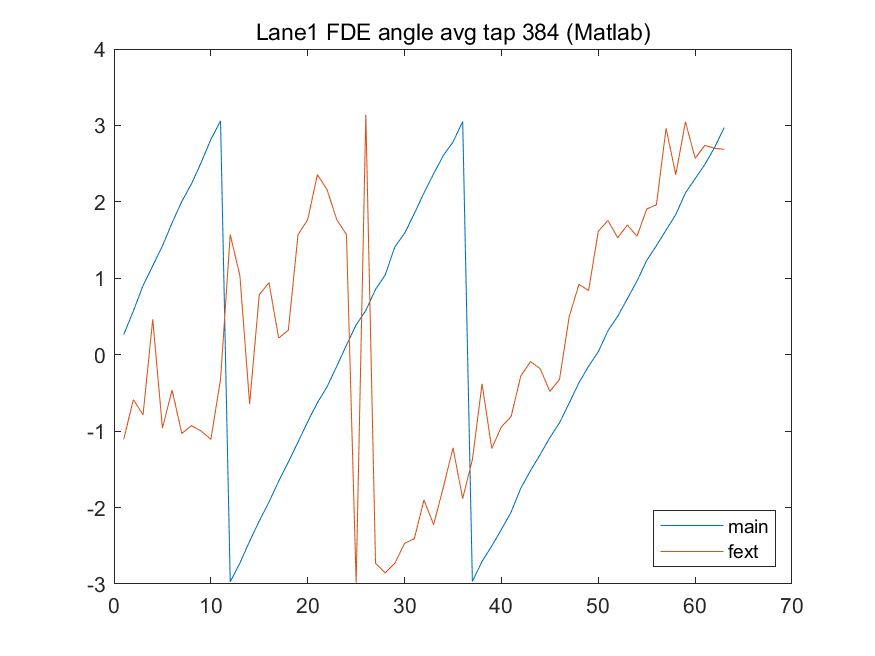 FEXT decreases SNR and increases BER
However, PAM4 is vulnerable to FEXT
Chip-to-chip connectivity requires ever-higher wireline transceiver bandwidth
 High-order modulation is needed for better bandwidth efficiency
Estimated FDE coefs. Blue(main),Orange(FEXT)
Method
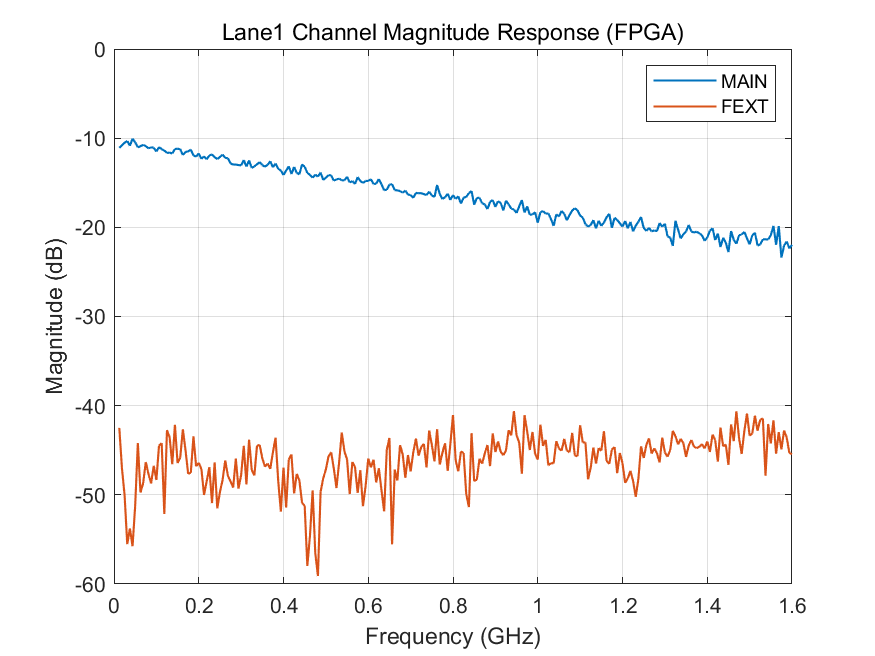 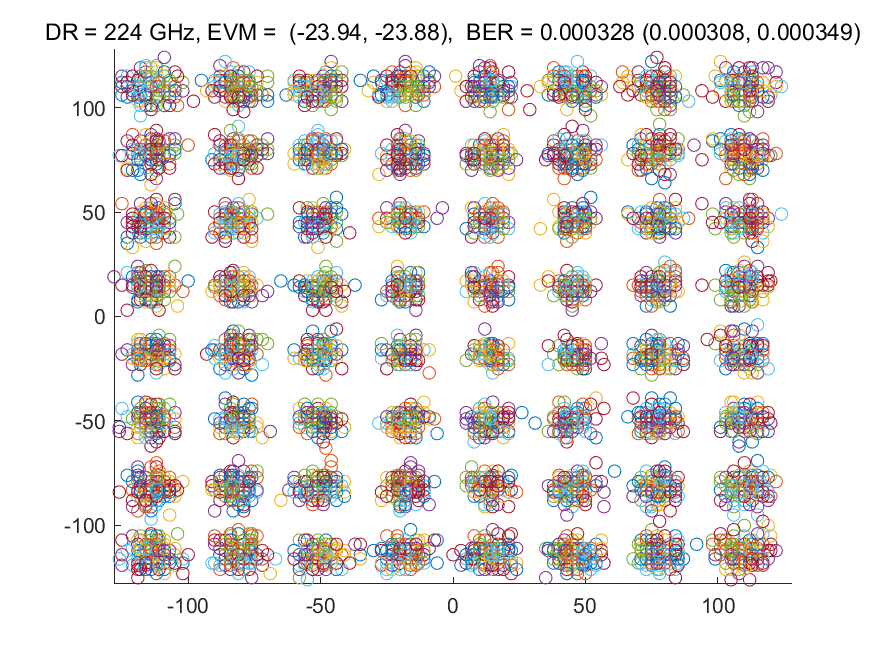 RX Datapath
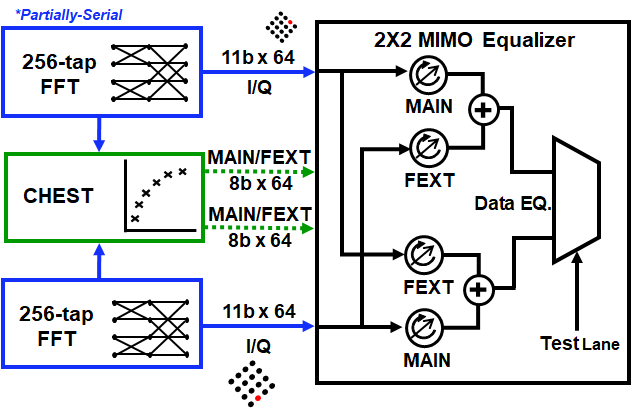 Measured channel(left), Constellation(right)
Layout
Left: 64-tap
(1000um x 600um)
Right: 256-tap
(1200um x 700um)

BIDI is used for chip configuration
and readout of measured  results
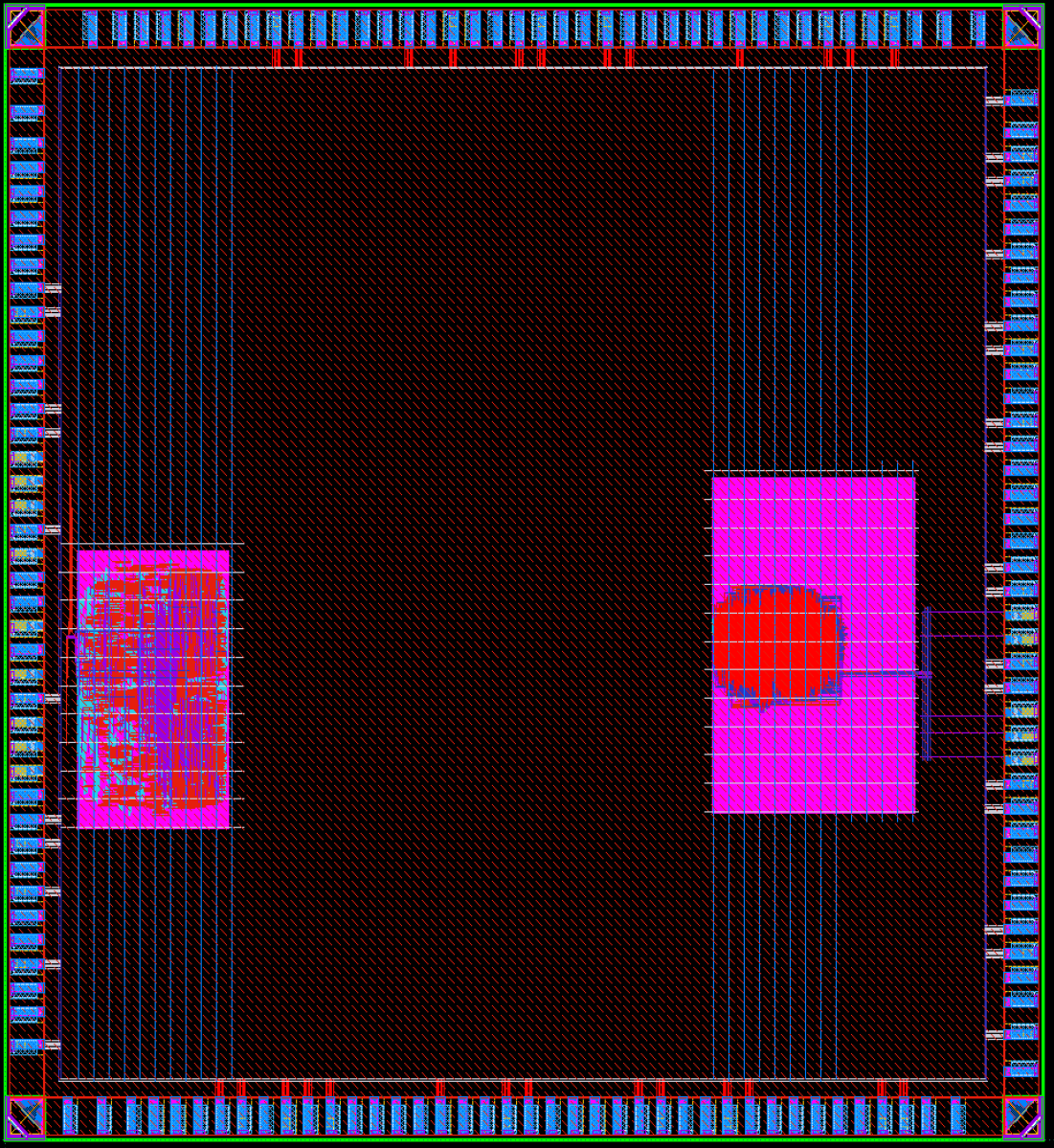 partially-serial FFT
2x2 MIMO cross equalization
On-chip channel adapdations
Channel estimation
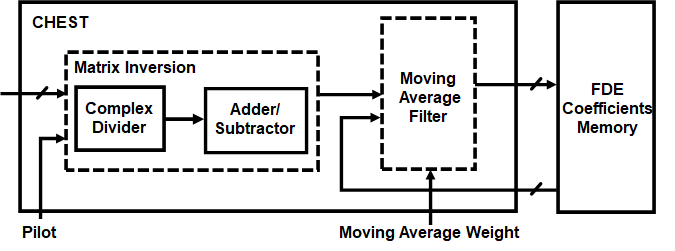 Comparsion
Support up to 1024-tap moving average window
2x2 MIMO cross equalizer
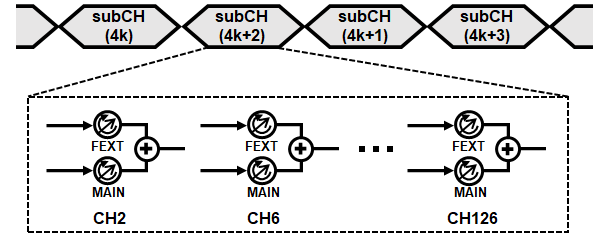 *:Area @ 500MHz within ss 28nm rvt
Conclusion
FEXT cancellation with OFDM requires small amount of additional resource
Proposed FEXT-cancellation OFDM is promising to achieve > 224Gbps 
On-chip CHEST is area-efficient for slow-fading channel
Only one addional complex multiplexer per sub-channel for each aggressor